Client Engagement in a Virtual Environment
Matthew Ballinger, MA, CRC
Oregon Commission for the Blind
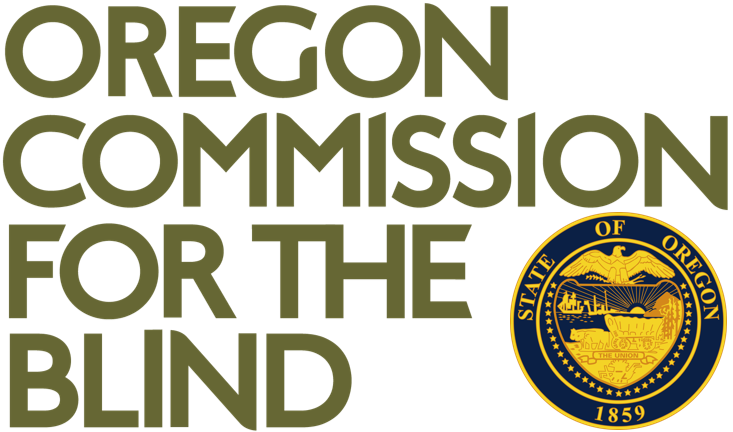 Continuation of Existing Programs & Finding New Opportunities
During this time, OCB’s counselors and instructors have been working hard to determine those existing training elements that can be adjusted to work virtually

OCB already had some virtual elements in order to best serve a statewide clientele

Due to all in-person meeting being postponed, staff has had increased bandwidth to be able to work on new ways of engaging with clients virtually
Existing Programs
The Job Development & Networking Group (JDN) is a ten-week job skills class that has been delivered virtually for more than a year and covers basic skills (interviewing, resume, etc.), disability disclosure, use of workforce and labor information, and more
Orientation & Mobility instructors are using this time to work with students on developing familiarity with wayfinding apps such as Blind Square or route planning apps that utilize public transit infrastructure 
Computer and Assistive Technology Instructors are able to do keyboarding lessons or app-specific lessons remotely, often with use of JAWS Tandem
Braille lessons can largely be provided virtually using established curricula
Two New Programs
Peer Mentor Group
One Portland Metro-area group, one statewide group
Each meets 1x per month via Zoom
Aligned with WIOA Pre-ETS services (Workplace Readiness, Self-Advocacy)

Virtual Job Club
Similar to JD but focused on transition aged youth (Pre-ETS)
Designed to support students with limited work history/job seeking experience
Meets 1x per month as a group, includes homework and 1:1 counseling
Student-led info interviews, job search skills, career path planning, etc.
Living with Blindness
Typically a ten week course offered in person 4x/year at the OCB training center as part of our regular course offerings

Now available as a virtual (Zoom-based) course
Increased accessibility led to an increase in classes this term, currently running three classes per week!

Plans for post-COVID-19 to include virtual Living with Blindness for adults who aren’t able to attend the in-person course
Summer Work Experience Program(SWEP)
Flagship youth program consisting of two residential programs and one individualized community-based program for students with complex support needs
Pivoting to an all-virtual format to best provide for student, staff, and community safety
Still in early planning processes in conjunction with general VR agency
Plans include: five-week, student-led job search prep and application to mock position through state employment site; College Bootcamp and career path planning; individual and group counseling; virtual meal prep classes; and more!
Questions?
Matthew Ballinger, MA, CRC
Youth Business Relations Coordinator SWEP Third Track Program Coordinator
Matthew.Ballinger@state.or.us
503-926-0931
Oregon.gov/blind